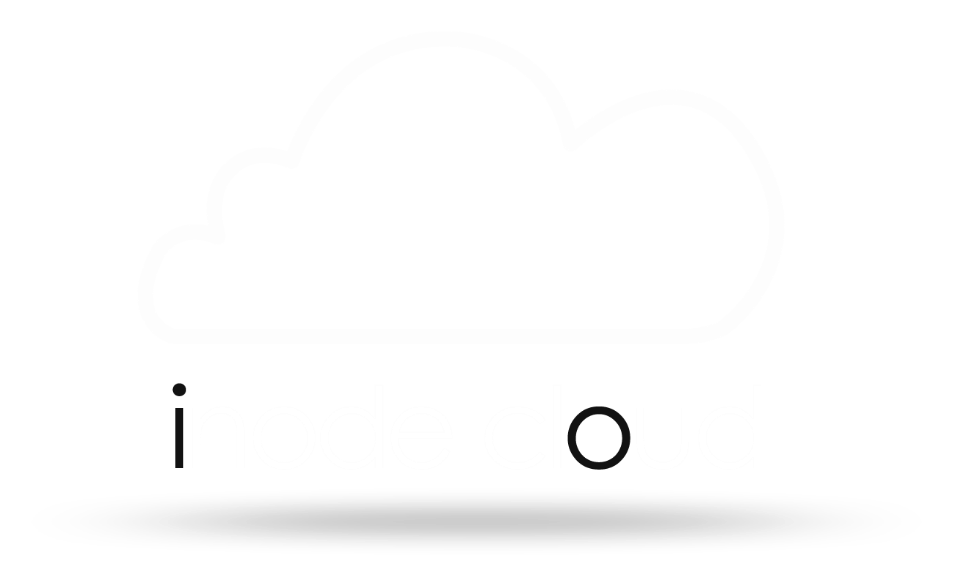 Partnership Program
What are clients are saying
“I made the switch to iNode Cloud from my previous hosting provider due to a lot of network latency and quality technical support I needed which was making an impact to my business. 
After joining iNode Cloud their service has been better than anything I’ve experienced before. 
Whenever I had technical issues, they were very fast to respond.
My website has been blazingly fast, even compared to other Australian providers. This alone has had a positive impact on my website bounce and conversion rate. Two thumbs up! “Damien DieckeManaging Director, School Of Attraction
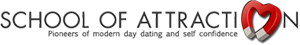 Why iNode Cloud
What do we do different ?
Our performance 
3X faster than market leading blue chip companies
Extensive data and network redundancies
99.95% uptime 

Our Features
Managed Services
Pay as you go services growing alongside your business
Control panel specially built for cloud based hosting
Code level support with hosting
Testing as a service
Who are we
Sydney based 
Team
Jt.MD. Kappy Prasad, Ex Googler 
Jt.MD. Suraj Vaghjiani, Ex Apple and Bachelor of Information systems and marketing, university of Macquarie
Director - Bill Matsinos – 4o years of business development and sales experience, start-up etc. 
Mentor - Dr. Khimji Vaghjiani  - Australian Innovator of the year
Working with Partners
We take the hassle out of hosting your technology
We work alongside you to build a strong hosting foundation and environment for your client specifications
We provide you with a partner control panel to manage your clients hosting. 
We can test your systems and applications to optimize them for the cloud
We provide fully managed hosting services for client
What’s in it for our Partners
End-End complete hosting solution for your clients
Better value proposition for your clients by adding new high performance cloud hosting. 
No need for you to refer to other hosting companies.
Next Steps
Review and Sign the Partnership Agreement
Set up partner account 
Work together to find out the best way of bringing across your clients (Migration process) 
Training if required on our platform
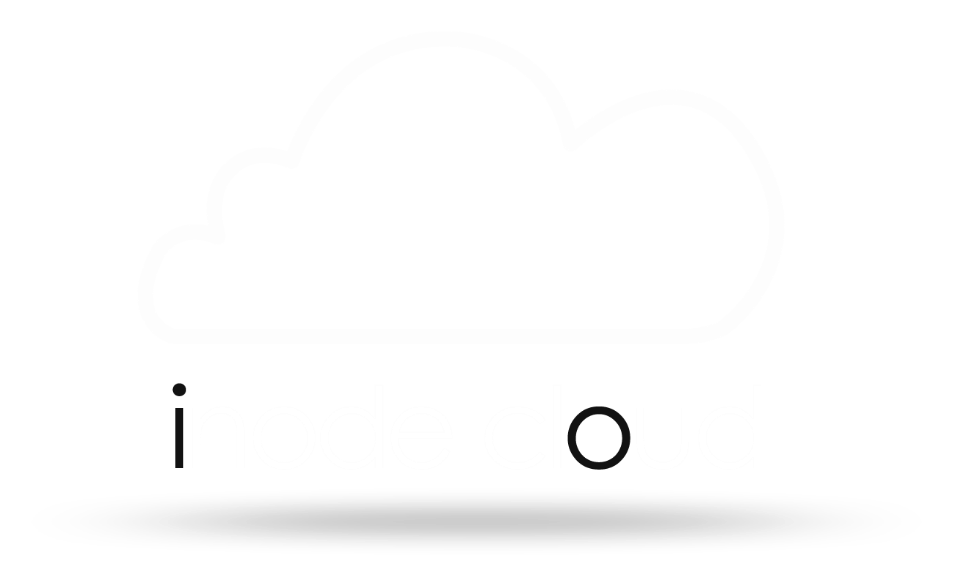